Breadbord.pptxfait par Éloïse Bisson
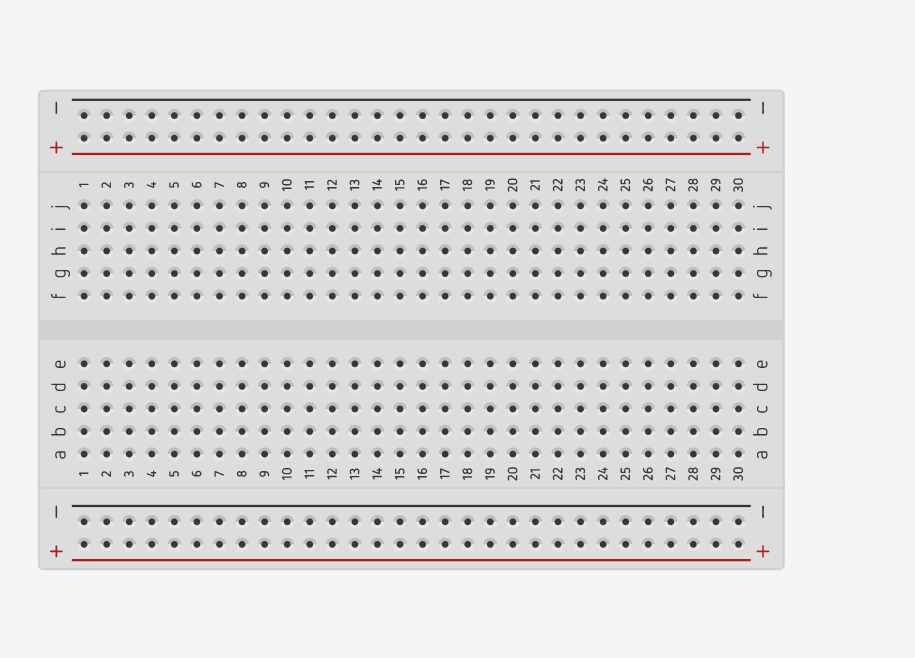